Figure 9. Relationship between disparity axes and preferred orientation. (A, B) Disparity modulation axes as a function ...
Cereb Cortex, Volume 17, Issue 6, June 2007, Pages 1260–1273, https://doi.org/10.1093/cercor/bhl050
The content of this slide may be subject to copyright: please see the slide notes for details.
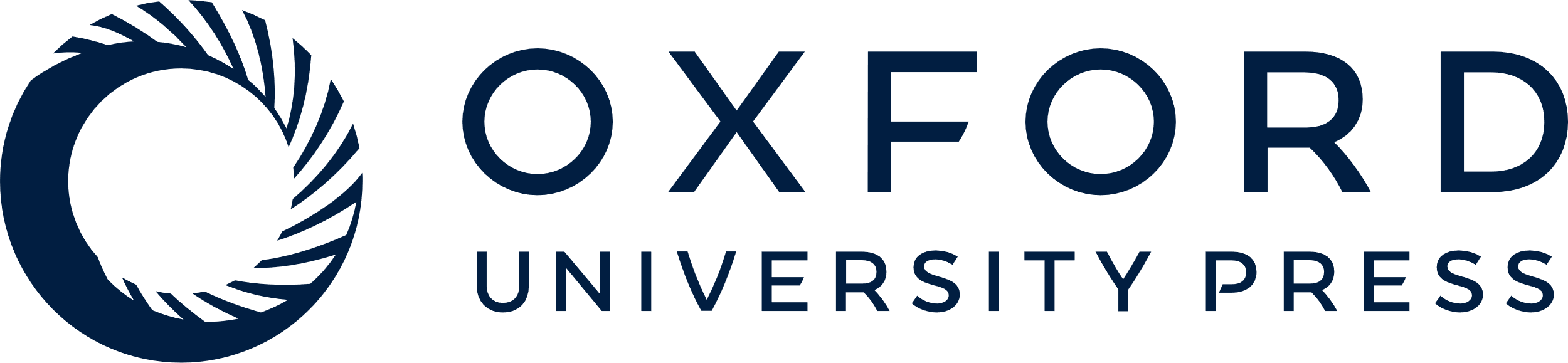 [Speaker Notes: Figure 9. Relationship between disparity axes and preferred orientation. (A, B) Disparity modulation axes as a function of preferred orientations in central V1 (A, left column) and peripheral V1 (B, right column). Vertical and horizontal error bars represent the 95% confidence interval for the modulation axes and preferred orientations, respectively. Diagonal black lines represent parallel relationships and dotted lines represent orthogonal relationships. Black symbols are for the cells with orthogonal relationships, white symbols for cells with parallel relationships, and gray symbols for cells without any relationship (neither orthogonal nor parallel) between modulation axis and preferred orientation. (C, D) Same representation for the disparity elongation axes as a function of preferred orientation in foveal (C) and peripheral V1 (D). (E, F) Number of cells with orthogonal (black), parallel (white), or no relationship (gray) between disparity axes (modulation on left, elongation on right) and preferred orientation in foveal (E) and peripheral V1 (F). (G, H) Distributions of angular differences between disparity axes (modulation on left, elongation on right) and preferred orientations in foveal (G) and peripheral V1 (H). **P < 0.01, ***P < 0.001; χ2 test in (E, F); Rayleigh test in (G, H).


Unless provided in the caption above, the following copyright applies to the content of this slide: © The Author 2006. Published by Oxford University Press. All rights reserved. For permissions, please e-mail: journals.permissions@oxfordjournals.org]